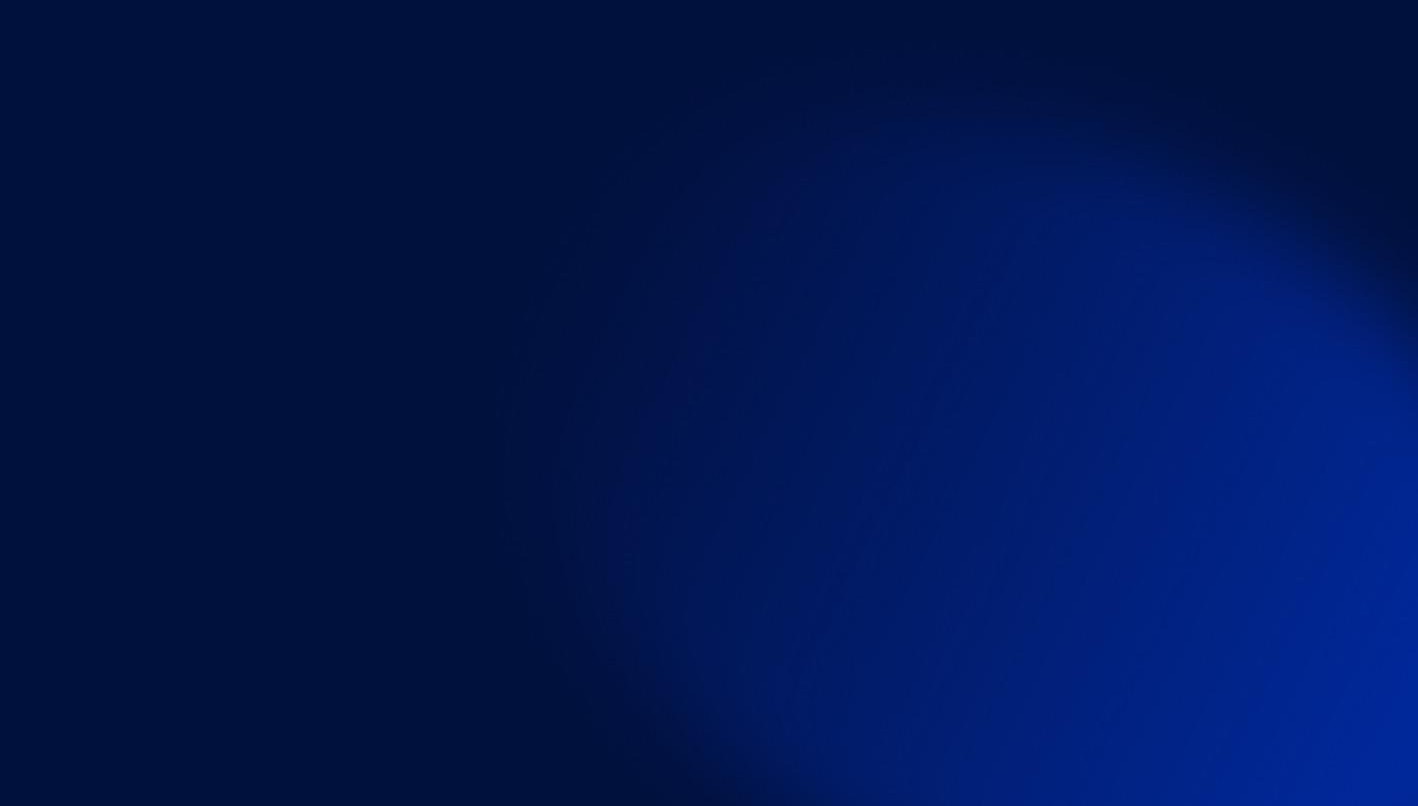 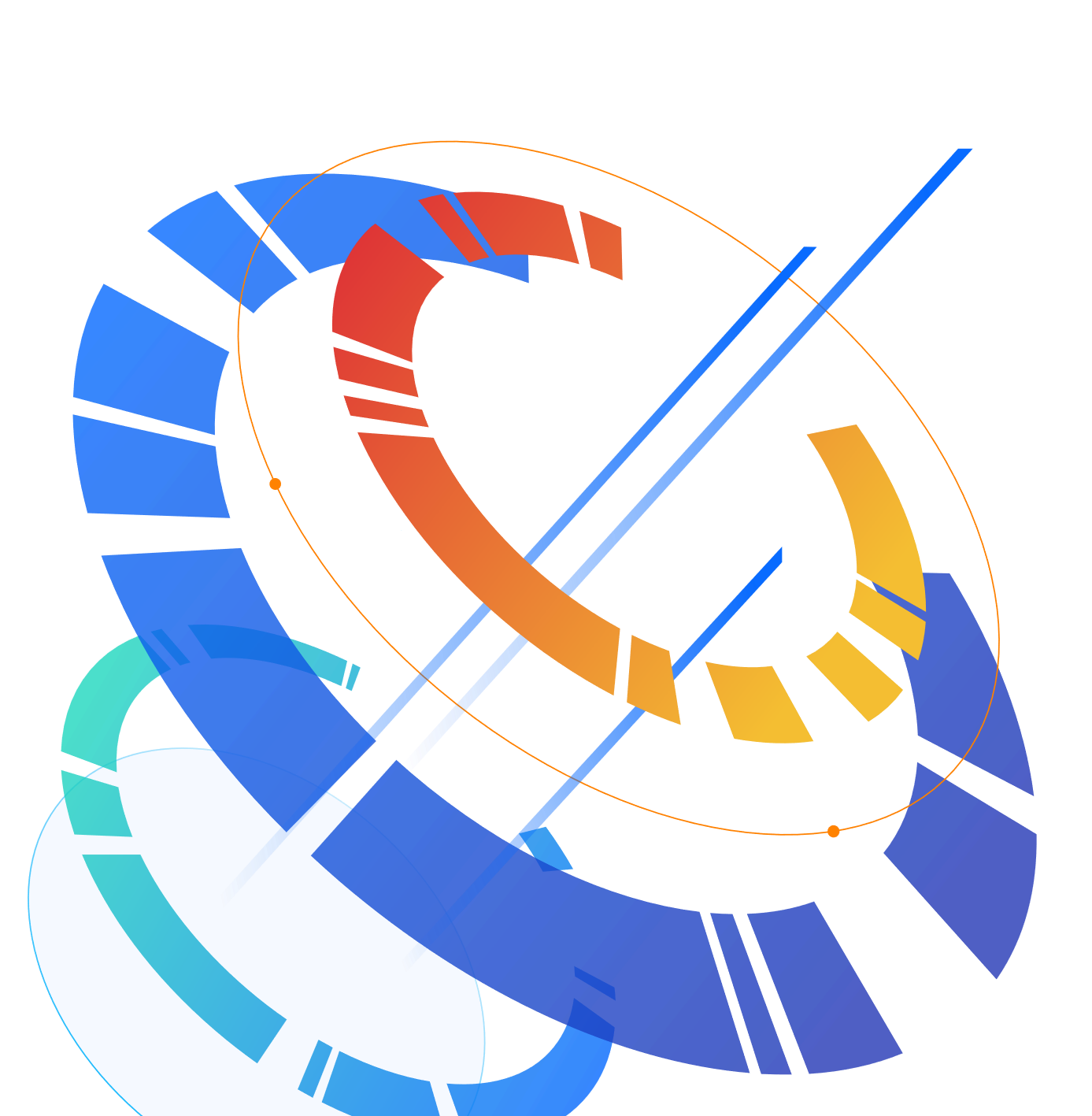 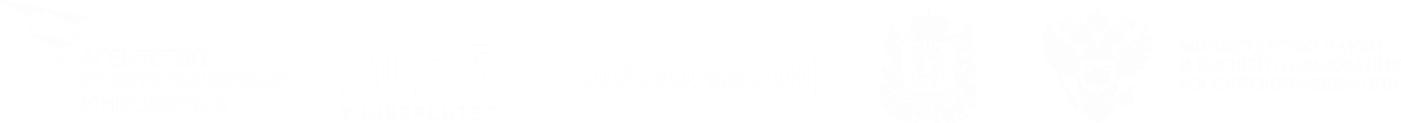 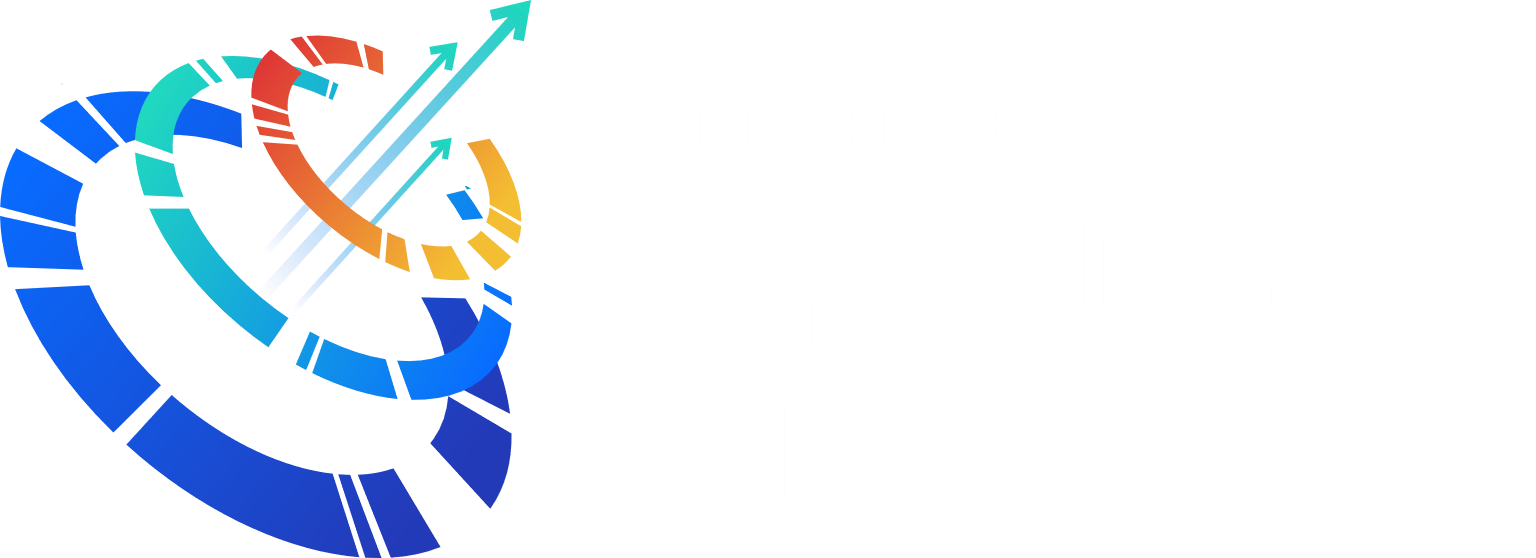 Название проекта
«IT-КАРНАВАЛ»
 
(Проект для поддержки детей, страдающих онкологическими заболеваниями)
Актуальность проекта
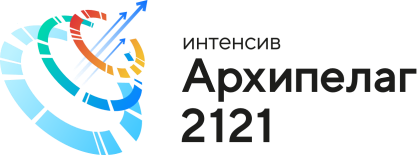 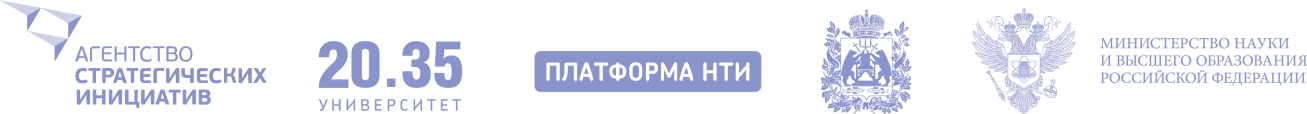 Аргументы в пользу реализуемости бизнес-идеи и  полезности продукта "IT-КАРНАВАЛ" включают  следующее:
Уникальность и специализация: Продукт "IT-КАРНАВАЛ" предлагает  уникальный опыт виртуальной реальности в мире цирка и развлечений  для детей, больных онкологией. Это делает его отличным от других  продуктов на рынке, которые могут быть более общими или не
ориентированы на эту конкретную группу потребителей.
Потребность и востребованность: Дети, больные онкологией, имеют  ограниченные возможности для развлечений и социальной активности.  Продукт "IТ-КАРНАВАЛ" предоставляет им доступ к позитивному и  эмоционально благоприятному опыту виртуальной реальности, который  может помочь снять чувство изоляции и улучшить их психологическое  благополучие.
Прибыльность бизнеса: Благодаря специализации на целевой  аудитории и уникальному предложению, бизнес "IТ-КАРНАВАЛ" может  привлечь клиентов и генерировать доход. Платные подписки или  лицензии на использование продукта могут обеспечить стабильный и  повторяющийся источник дохода.
Устойчивость бизнеса: Потребность в развлечениях и поддержке для  детей, больных онкологией, будет оставаться актуальной в долгосрочной  перспективе. Бизнес "ИТ-КАРНАВАЛ" может развиваться и
адаптироваться, предлагая новый контент, функциональность и услуги,  чтобы соответствовать изменяющимся потребностям и требованиям  клиентов.
Позитивное воздействие и социальная ценность: Бизнес "IТ-КАРНАВАЛ" имеет потенциал для создания позитивного социального  воздействия. Помогая детям, больным онкологией, получать радость,  веселье и позитивные эмоции во время трудного периода лечения,  продукт может улучшить их качество жизни и благополучие.
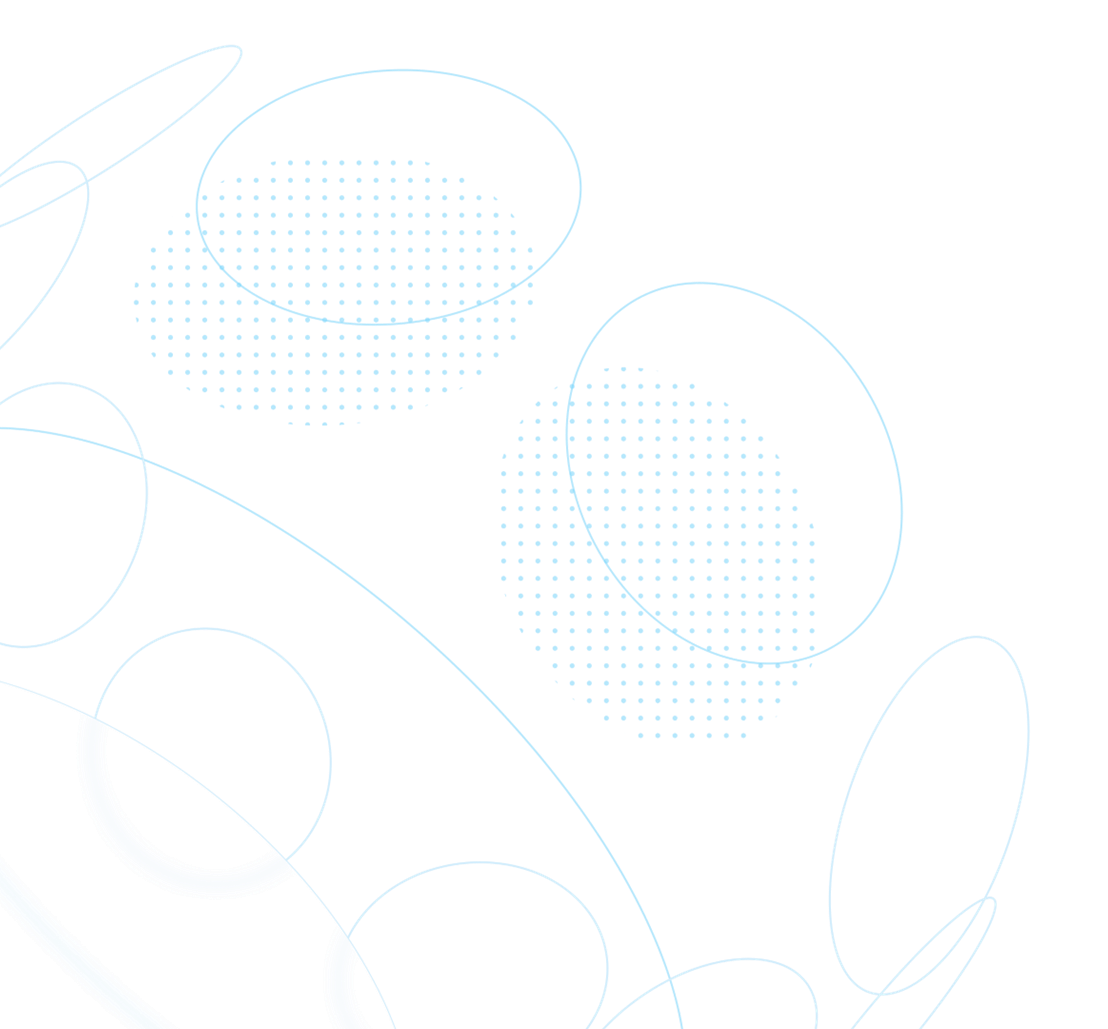 Проблема
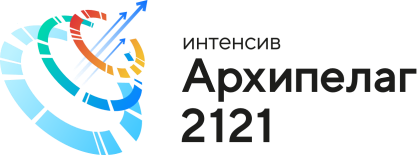 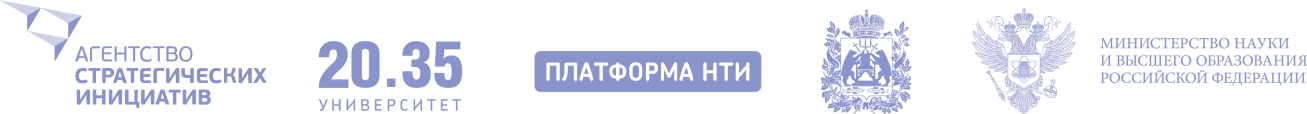 Проблема клиента, которую вы решаете.

Проблема, на решение которой направлен стартап-проект, заключается в  отсутствии доступных и эффективных развлекательных возможностей  для детей, больных онкологией, во время их лечения. Эти дети часто  ограничены в своих возможностях для активного времяпрепровождения  и развлечений из-за своего состояния и ограничений, связанных с
лечением.
Такая ситуация создает психологическое и эмоциональное напряжение у  детей, приводящее к снижению их жизненного качества и благополучия.
Они испытывают чувство изоляции, скучают и не могут наслаждаться  обычными видами развлечений, которые доступны другим детям и  помогают им восстанавливаться и радоваться жизни.
Почему существующих вариантов решения  не достаточно?

Выявленная проблема, связанная с ограниченными возможностями  развлечений для детей, больных онкологией, тесно связана с их  потенциальными потребителями. Вот детальное описание взаимосвязи  между проблемой и потребителем:

Ограниченные возможности развлечений;
Потребность в позитивной эмоциональной стимуляции;
Возможность погружения в виртуальный мир развлечений.
Таким образом, выявленная проблема и потенциальные потребители  тесно связаны, поскольку проблема непосредственно затрагивает детей,  больных онкологией, и их потребность в позитивных развлечениях и  эмоциональной стимуляции. Решение проблемы, предлагаемое стартап-  проектом в виде доступа к VR-развлечениям, отвечает потребностям  потенциальных потребителей и позволяет им наслаждаться
развлечениями и приключениями, создавая положительную атмосферу во время их лечения.
Решение
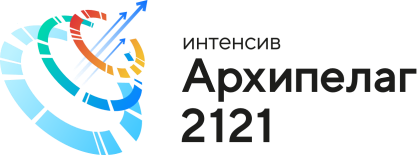 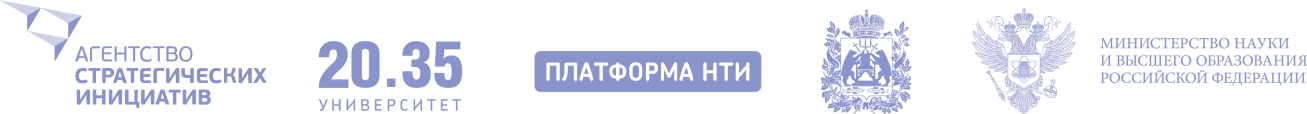 Что вы предлагаете, уникальные преимущества и выгоды  для клиента.

Стартап-проект стремится решить эту проблему, предоставляя детям, больным онкологией, доступ к виртуальной реальности (VR) в мире цирка и  развлечений. Путем использования VR-технологий и специально разработанного контента, стартап позволяет детям погрузиться в виртуальную среду
цирка, где они могут испытывать удивительные представления, участвовать в интерактивных играх и получать позитивные эмоциональные впечатления.
Такое решение позволяет детям, больным онкологией, наслаждаться развлечениями и приключениями, которые ранее были недоступны им из-за их  состояния. Оно помогает снять психологическое напряжение, улучшить их настроение, стимулирует их воображение и создает положительную  атмосферу, которая способствует их эмоциональному благополучию и лечению.
Наш стартап-проект предлагает следующие товары и услуги, которые помогут потребителям, детям, больным онкологией, справляться с  проблемой ограниченных возможностей развлечений и необходимостью позитивной эмоциональной стимуляции:
Виртуальная реальность (VR) в мире цирка и развлечений: Мы предоставляем доступ к VR-платформе, специально разработанной для детей,  больных онкологией. С помощью VR-технологий и контента, дети погружаются в виртуальную среду цирка, где они могут испытывать удивительные  представления, участвовать в интерактивных играх и получать позитивные эмоциональные впечатления.
Интерактивные развлекательные приложения: Мы разрабатываем и предлагаем специальные интерактивные приложения, которые позволяют  детям взаимодействовать с виртуальной средой цирка. Они могут управлять персонажами, участвовать в играх и выполнять задания, создавая
уникальный и захватывающий опыт развлечений.
Контент для восстановления и релаксации: Мы предлагаем специально разработанный контент, направленный на восстановление и релаксацию  детей, больных онкологией. Это может включать гайды по медитации, расслабляющие видеоролики или звуковые треки, которые помогают улучшить  настроение, снять стресс и создать позитивную атмосферу во время лечения.
Поддержка и консультации: Мы предоставляем поддержку и консультации родителям и медицинскому персоналу, связанные с использованием наших  товаров и услуг. Мы обеспечиваем обучение и руководства, чтобы помочь им максимально использовать наши ресурсы и создать наилучший опыт для  детей.
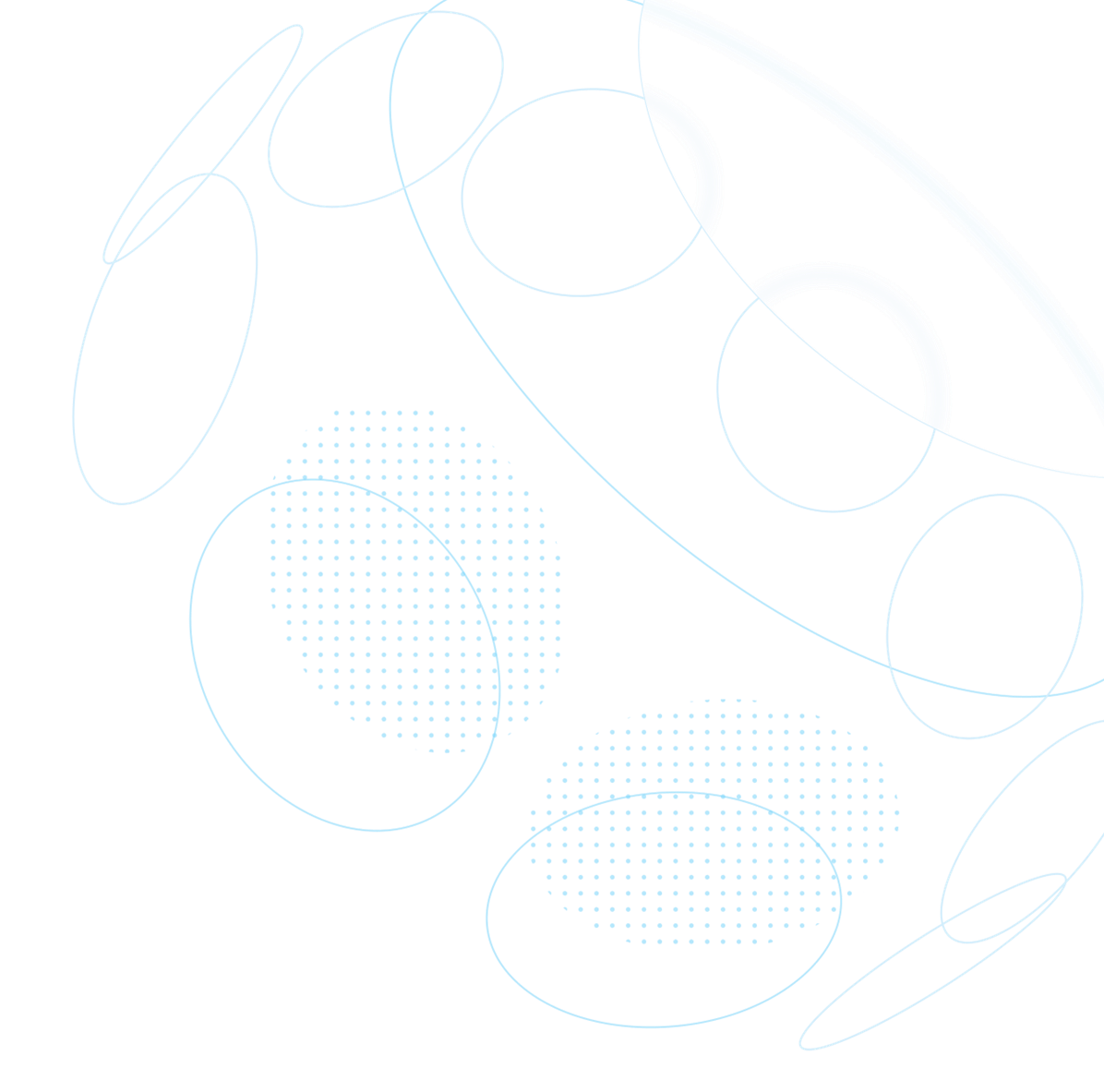 Рынок
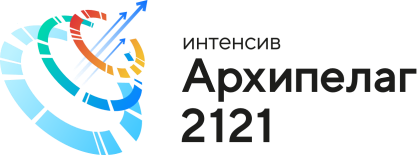 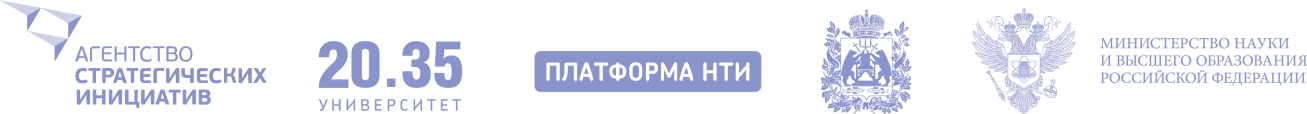 Рынок, на котором вы работаете, его объем, рост и  уровень конкуренции.

Кратко обоснование сегмента и доли рынка:
Сегмент: Наш стартап-проект сфокусирован на обслуживание детей, больных онкологией, которые сталкиваются с ограниченными возможностями  развлечений во время лечения. Это узкий и специализированный сегмент рынка, где потребности и требования потребителей сильно отличаются от  других сегментов.
Доля рынка: Хотя точная доля рынка может варьироваться в зависимости от географического расположения и других факторов, дети, больные  онкологией, составляют значительную долю в общем числе детей, нуждающихся в специализированных развлекательных услугах. Распространенность  онкологических заболеваний среди детей позволяет предположить, что доля рынка в этом сегменте может быть значительной.
Потенциальные возможности для масштабирования бизнеса:
Наш стартап-проект имеет потенциал для расширения и охвата не только одной локации, но и других регионов, 
Расширение географического охвата, где есть потребность в подобных развлекательных услугах для детей, больных онкологией. Это позволит увеличить нашу долю рынка и достичь большего  числа потенциальных потребителей.
Развитие партнерств: Установление партнерств с медицинскими учреждениями, благотворительными организациями и другими заинтересованными  сторонами может способствовать расширению нашего бизнеса. Взаимодействие с такими партнерами позволит нам улучшить доступ к потребителям,  обеспечить более эффективную доставку наших услуг и расширить нашу клиентскую базу.
Развитие дополнительных продуктов и услуг: Мы можем рассмотреть возможность разработки и предоставления дополнительных продуктов и услуг  связанных с развлекательными и поддерживающими потребностями детей, больных онкологией. Это может включать разработку дополнительных VR-  контента, интерактивных игр и других инновационных решений, которые будут удовлетворять разнообразные потребности целевой аудитории.
Основные конкуренты:
"VR Concept«; "VR Inn«; "Арт Виртуал«; "Virtuix«; "VR Concept Lab«.
Бизнес-модель
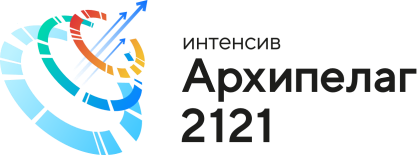 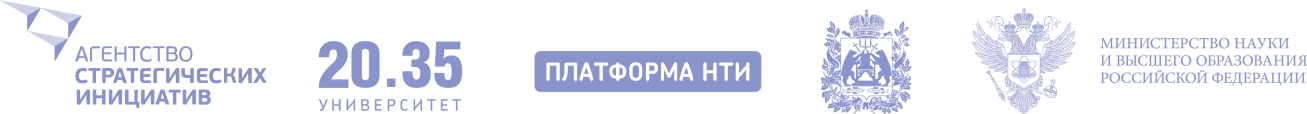 Бизнес-модель – как вы зарабатываете или планируете.
Для создания ценности и получения прибыли в рамках проекта "IТ-КАРНАВАЛ" планируется использовать следующие подходы:

Модель монетизации: Продукт будет предлагаться через платные подписки или лицензии, обеспечивающие доступ к полному функционалу  виртуальной реальности в мире цирка и развлечений. Это позволит генерировать доход от пользователей, которые желают использовать продукт для  развлечения и поддержки детей, больных онкологией.
Партнерства и спонсорство: Сотрудничество с благотворительными организациями, медицинскими учреждениями и другими заинтересованными  сторонами позволит привлечь финансовые и иные ресурсы. Это может включать партнерские программы, рекламные партнерства и пожертвования  от организаций и частных лиц, поддерживающих идею помощи детям, больным онкологией.
Отношения с потребителями: Планируется активно взаимодействовать с потребителями через онлайн-платформу. Это включает обратную связь,  поддержку пользователей, проведение онлайн-консультаций и создание сообщества, где родители и дети могут обмениваться опытом и поддерживать  друг друга.
Каналы продвижения и сбыта: Планируется использовать цифровые каналы продвижения, такие как социальные медиа, веб-сайт, блоги и  партнерские соглашения, чтобы достигнуть целевой аудитории. Продукт может быть распространен через онлайн-магазины и партнерские  платформы.
Привлечение финансовых ресурсов: Помимо вышеупомянутых источников дохода, стартап-проект может привлекать инвестиции от венчурных  фондов, ангельских инвесторов или привлекать гранты и финансирование от государственных и некоммерческих организаций, поддерживающих  инновационные проекты в сфере здравоохранения и детского благополучия.
Все эти подходы и стратегии помогут создать ценность для потребителей и обеспечить получение прибыли для проекта "ИТ-КАРНАВАЛ".
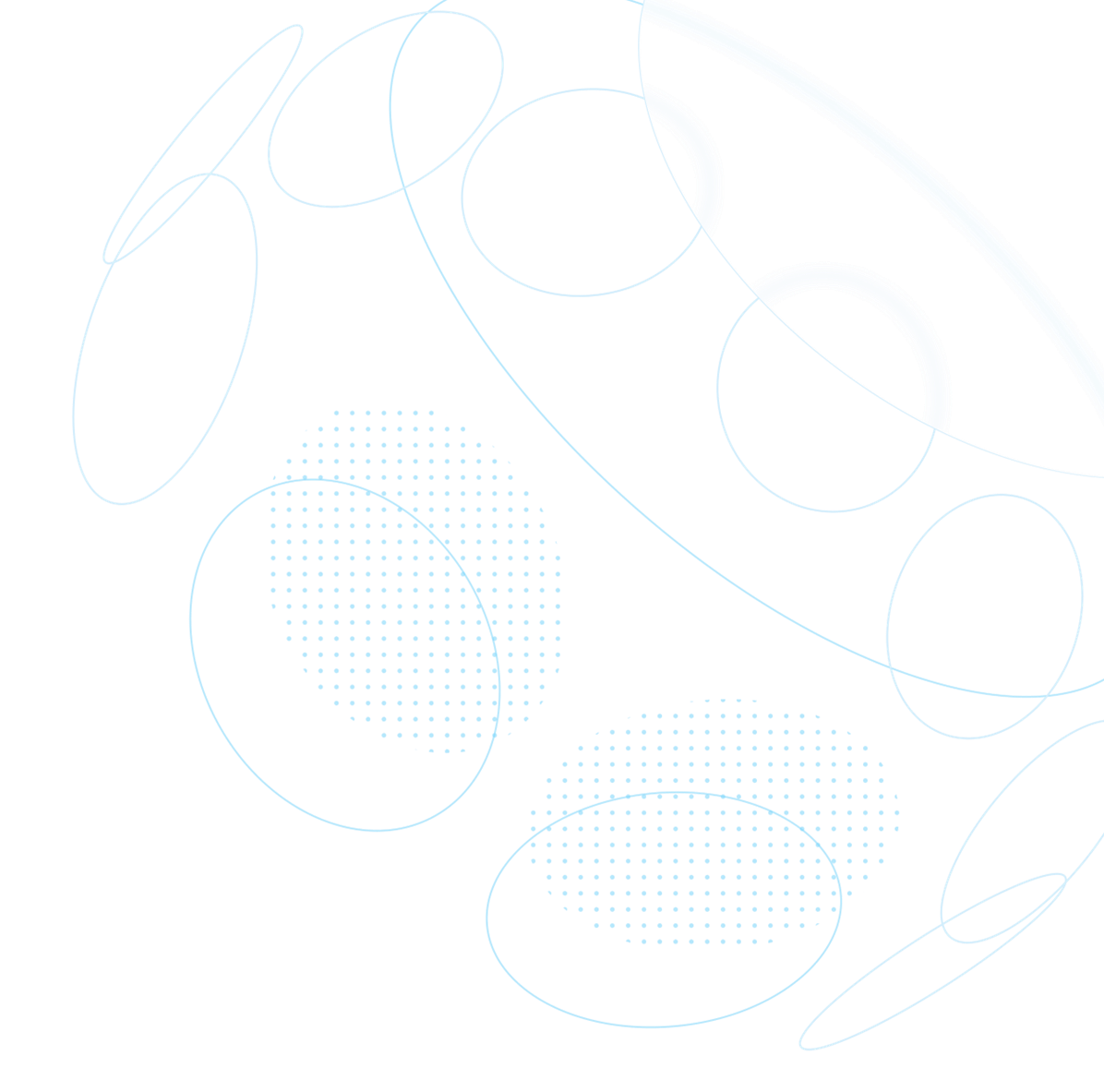 Текущие результаты
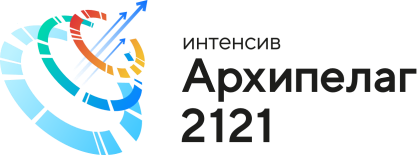 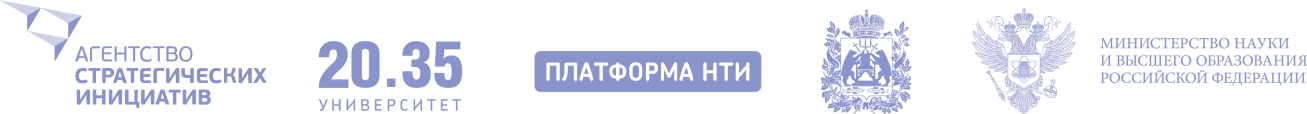 Текущие результаты: успешные кейсы, клиенты или
предварительные договоренности, привлеченные инвестиции и др.


Стартап-проект после прохождения акселерационной программы полностью проработан во всех аспектах, обеспечивая максимально эффективное  развитие:
Организационные аспекты: Определены цели, стратегия и планы развития стартапа. Установлена эффективная система управления и  распределения ресурсов, а также установлены процессы и процедуры для оптимизации работы.
Кадровые аспекты: Команда проекта сформирована и укомплектована высококвалифицированными и мотивированными специалистами.  Определены роли и ответственности, а также создана система поддержки и развития персонала.
Материальные аспекты: Обеспечены необходимые ресурсы и инфраструктура для успешной работы стартапа. Включает в себя доступ к  финансированию, оборудованию, технологиям и другим материальным ресурсам, необходимым для реализации планов развития.
Технические аспекты: Разработаны и реализованы необходимые технические решения, которые обеспечивают функциональность и  конкурентоспособность продукта. Это может включать разработку программного обеспечения, создание прототипов, проведение исследований и  разработок.

Маркетинговые аспекты: Разработана стратегия маркетинга и продвижения продукта, определены целевые аудитории и проведено исследование  рынка. Разработаны маркетинговые материалы и установлены каналы коммуникации для привлечения клиентов и расширения клиентской базы.
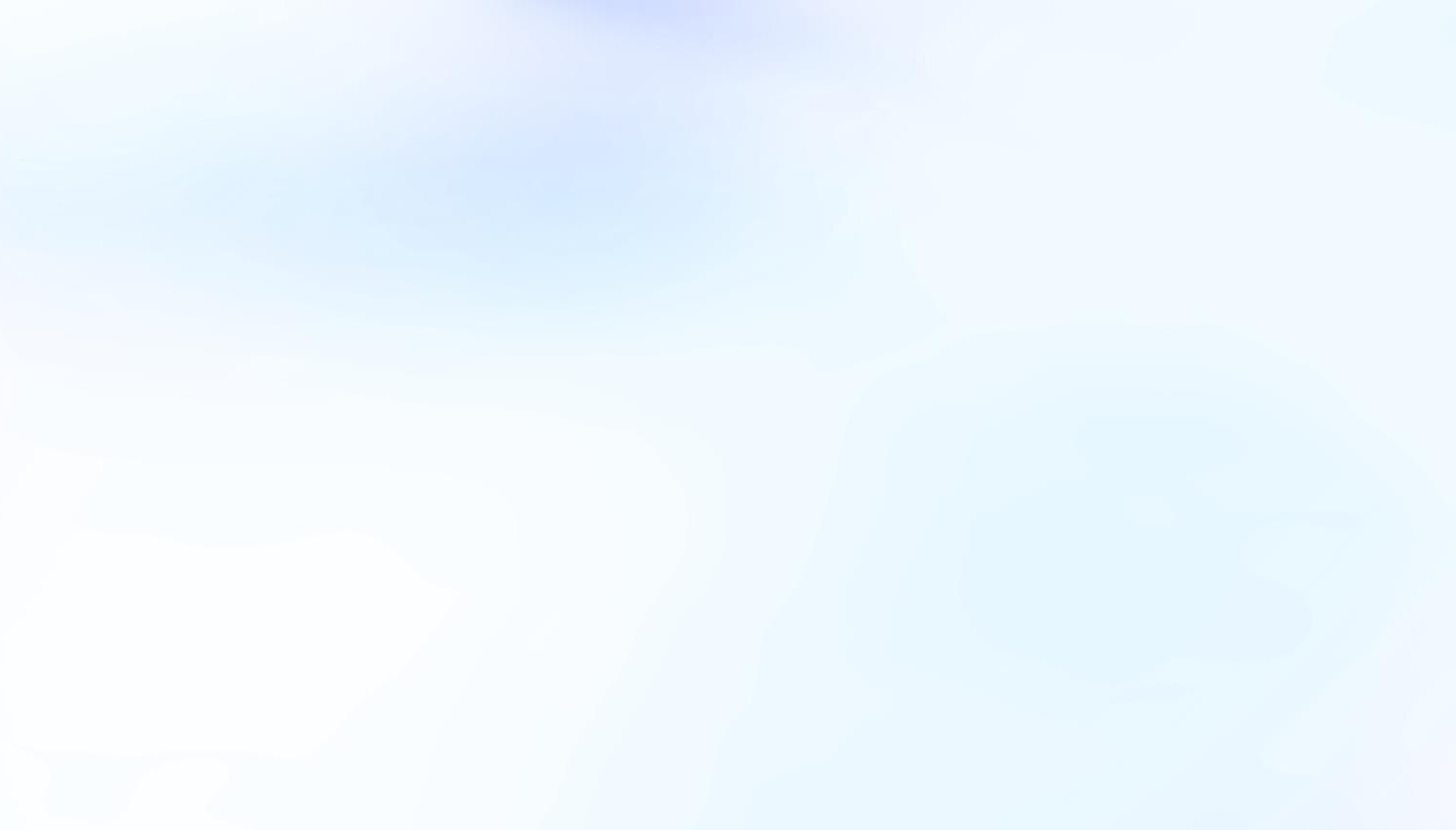 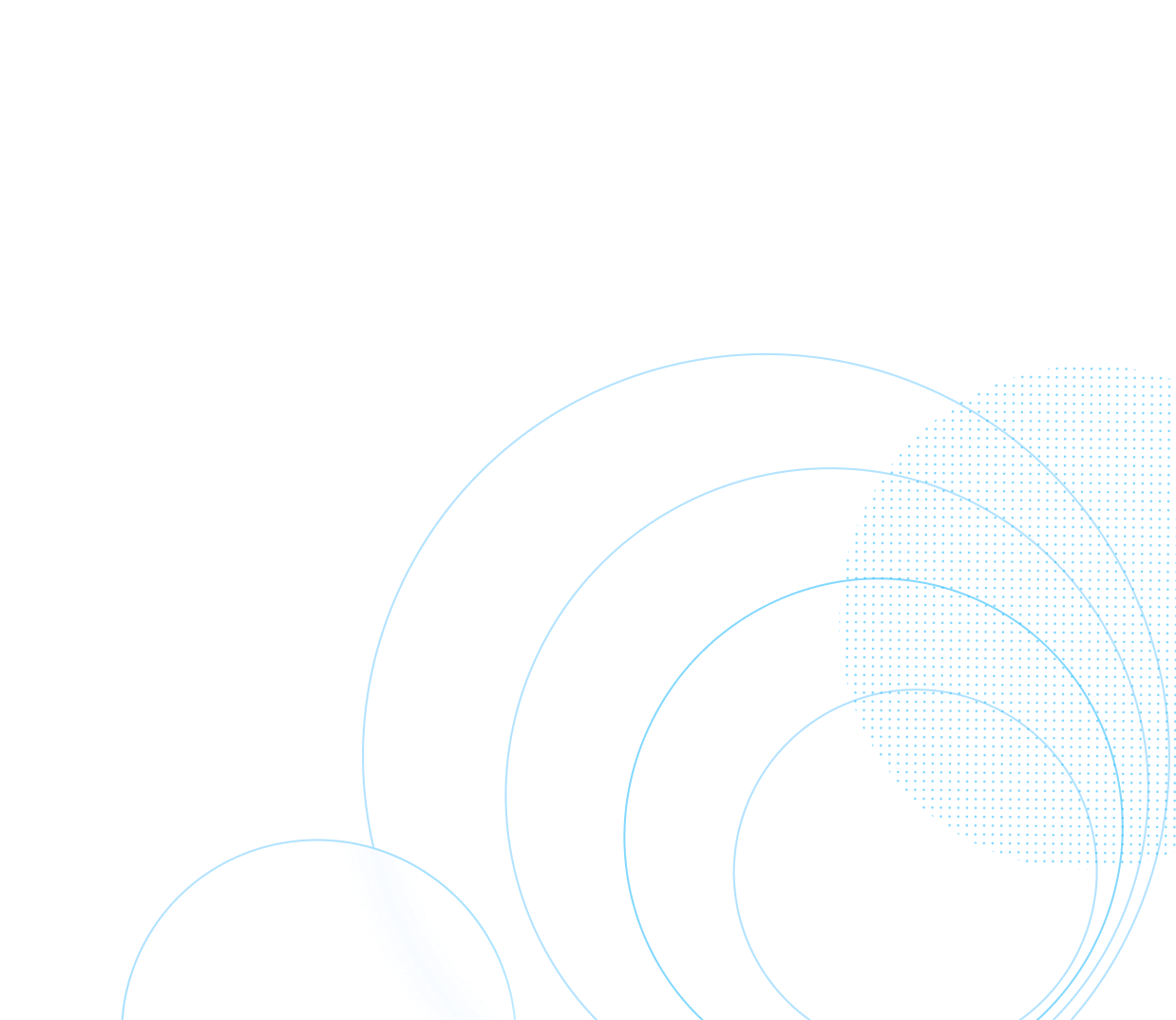 Команда
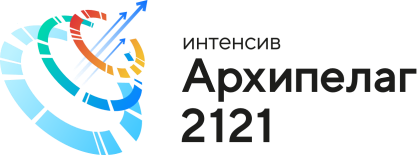 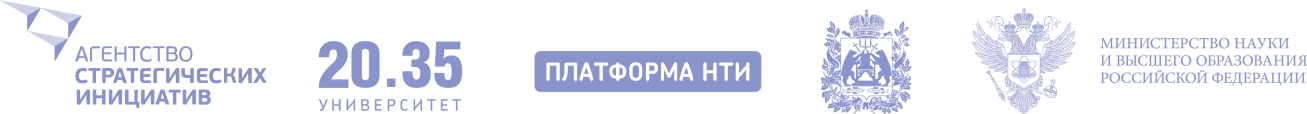 Ключевые члены ваше команды (CEO, CTO и СMO), опыт  и компетенции;
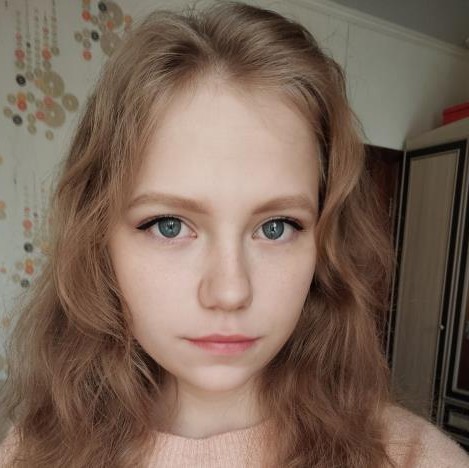 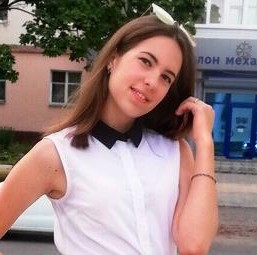 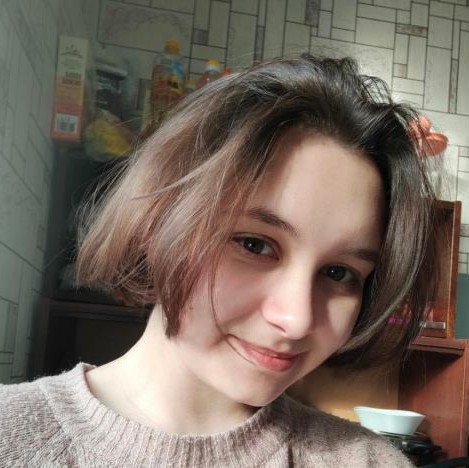 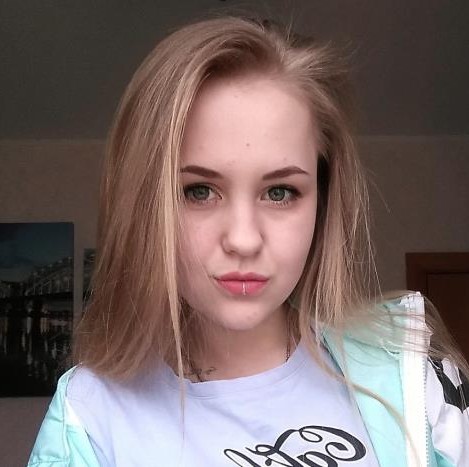 Мещерякова Оксана
   Дмитриевна
Лидер команды. Участвует в  разработке продукта и  продвижении его на рынок.
Генерирует и реализует идеи по  обеспечению бесперебойной  работы команды над созданием  данного продукта.
Тульских Елена
Николаевна
Администратор. Главный
менеджер по поиску инвесторов и  потенциальных специалистов,  необходимых для создания  продукта.
Винокурова Марина
   Алексеевна
Специалист по разработке  дизайнов проекта. Генерирует  ключевые идеи по наполнению  продукта компонентами по  развлечению и релаксации.
Баринова Ирина
        Игоревна
Специалист по маркетингу и  продвижению продукта на рынке.  Специализируется на поиске  каналов сбыта и потенциальных  клиентов для продукта.
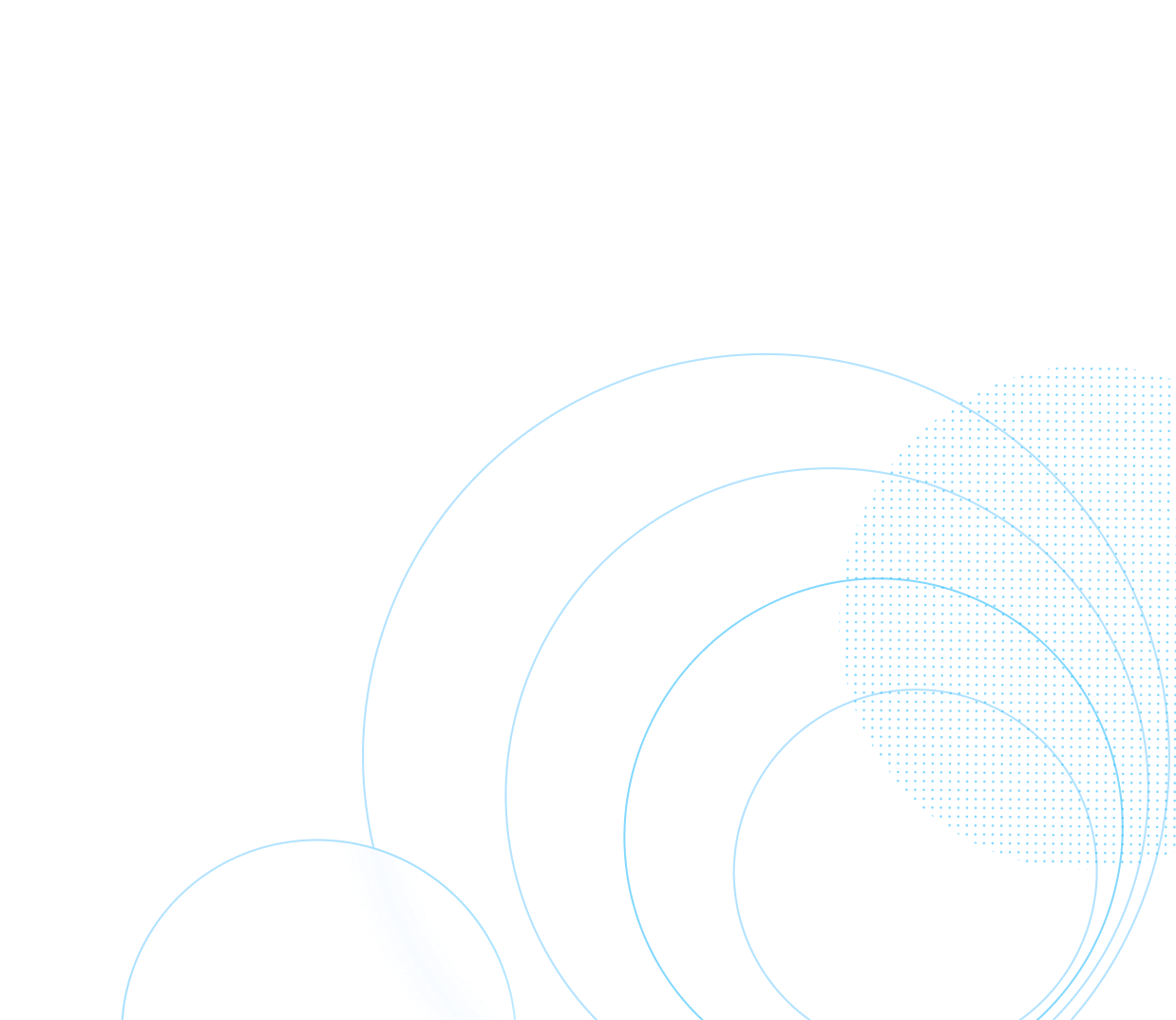 Планы развития
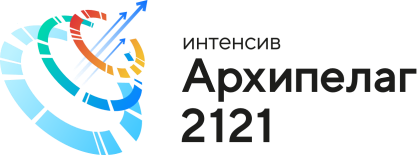 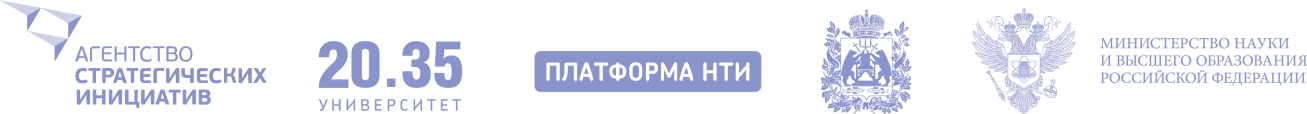 Планы развития, потребности и предложение для того,  кому вы адресуете презентацию.

План дальнейшего развития стартап-проекта включает следующие  шаги и мероприятия:
Расширение географического охвата: Мы планируем расширить  свою деятельность на другие регионы, где есть потребность в  развлекательных услугах для детей, больных онкологией, включая  исследование и анализ рынка в новых регионах, установление  партнерств с медицинскими учреждениями и благотворительными  организациями.
Развитие дополнительных продуктов и услуг: Мы будем  продолжать разрабатывать и предлагать новые продукты и услуги,  которые будут отвечать разнообразным потребностям детей, больных  онкологией, что может включать разработку дополнительных VR-  контента, интерактивных игр, образовательных программ и других инновационных решений, чтобы обеспечить максимальное  удовлетворение потребностей нашей целевой аудитории.
Повышение осведомленности и маркетинговые усилия: Мы будем  активно продвигать и продвигать наши товары и услуги, чтобы повысить  осведомленность о нашем проекте, что включает использование  цифрового маркетинга, участие в мероприятиях и выставках, сотрудничество с медицинскими учреждениями и благотворительными  организациями, а также разработку маркетинговых материалов и  рекламных кампаний.
Установление долгосрочных партнерств: Мы будем стремиться к  установлению долгосрочных партнерств с медицинскими учреждениями,  благотворительными организациями и другими заинтересованными  сторонами. Это позволит нам укрепить свою позицию на рынке,
обеспечить стабильный поток клиентов и расширить нашу клиентскую  базу.
Исследование и разработка: Мы будем продолжать проводить
исследования и разработки в области VR-технологий и развлекательных  решений для детей, больных онкологией. Мы будем следить за  последними тенденциями и инновациями в этой области, чтобы  постоянно улучшать нашу продукцию и оставаться впереди конкурентов.
Улучшение пользовательского опыта: Мы будем активно собирать  обратную связь от наших клиентов и использовать ее для постоянного  улучшения пользовательского опыта. Мы будем стремиться к  постоянному развитию и совершенствованию нашей платформы, чтобы  обеспечить максимальное удовлетворение потребностей и ожиданий  наших клиентов.
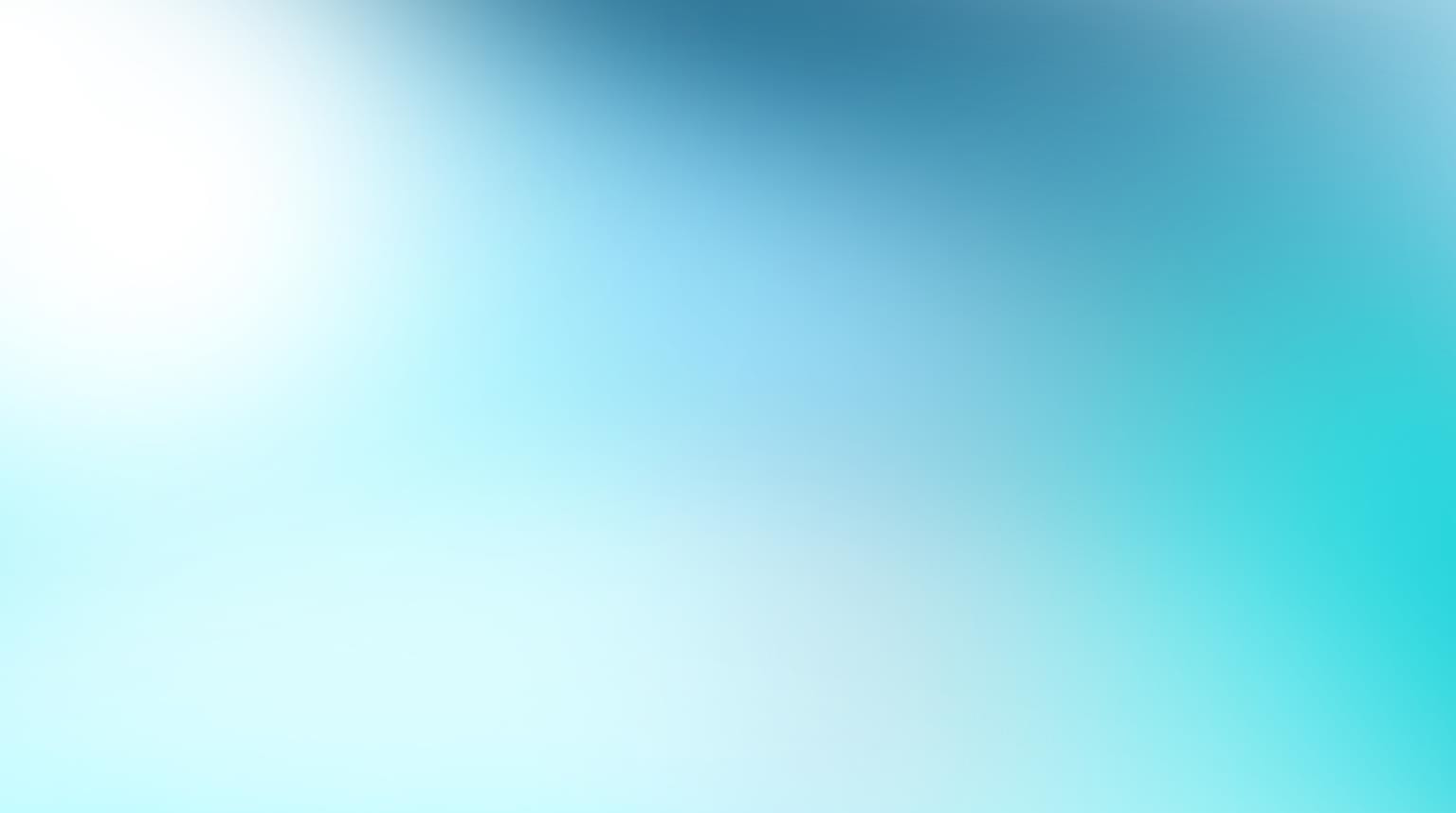 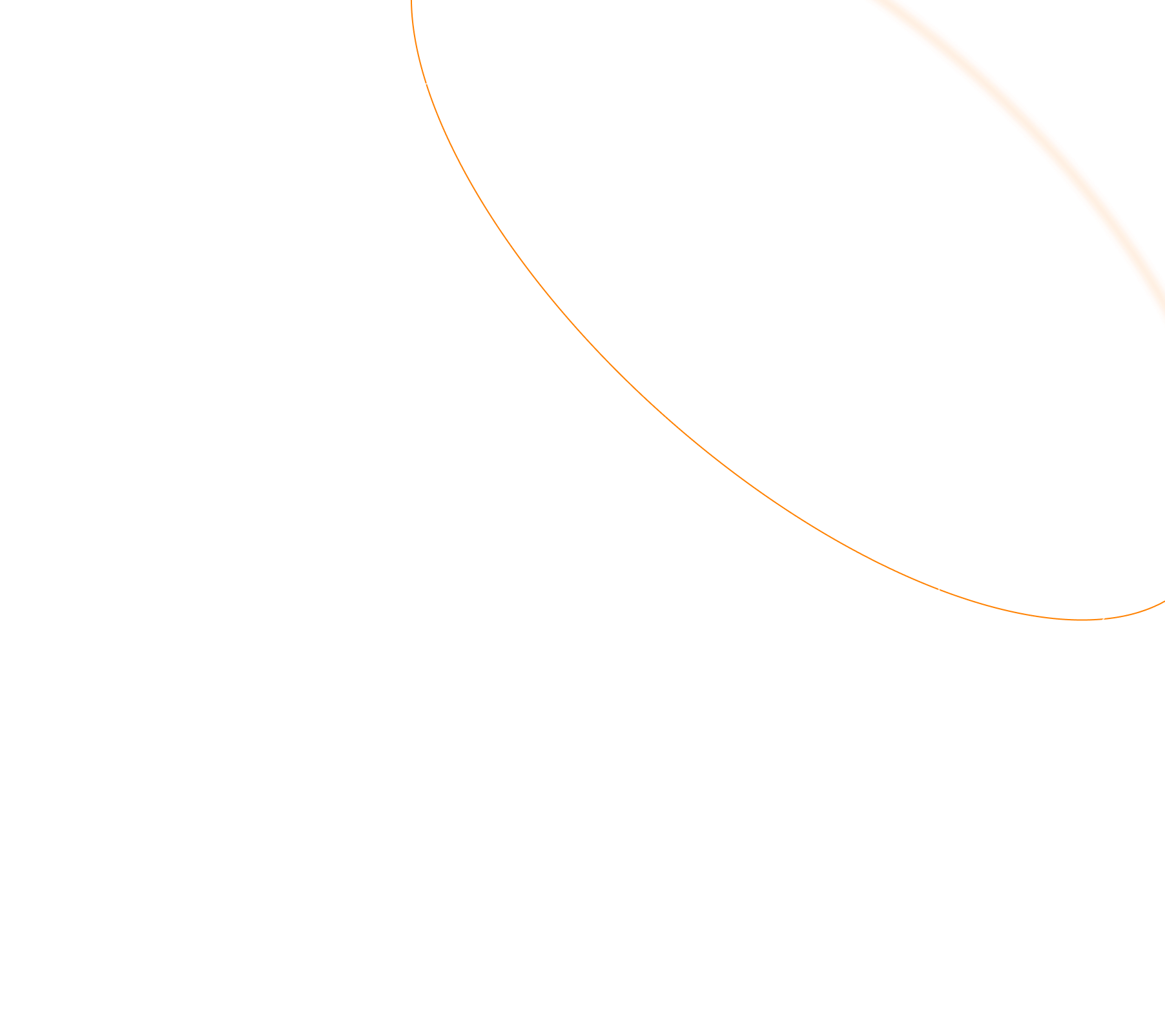 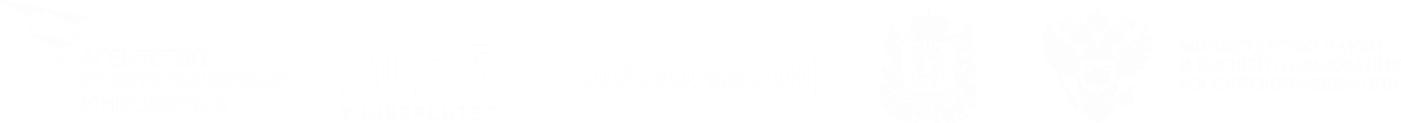 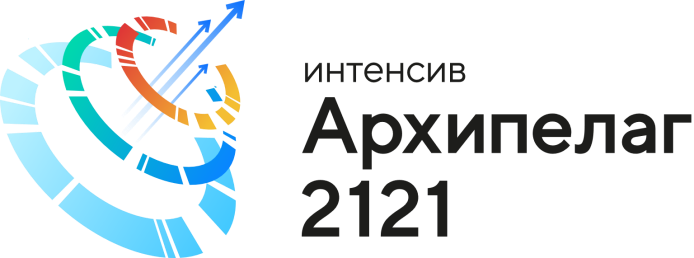 Контакты
@xiaonight
+7 (980) 012-21-58
odmesh42@gmail.com
Телеграм
Телефон
email